“Планы – это мечты знающих         людей”
                       Эрнст Фейхтерслебен
О бюджете
проекта NICA на 2020 год
В.В. Морозов
08 апреля
В.В. Морозов, КК NICA
1
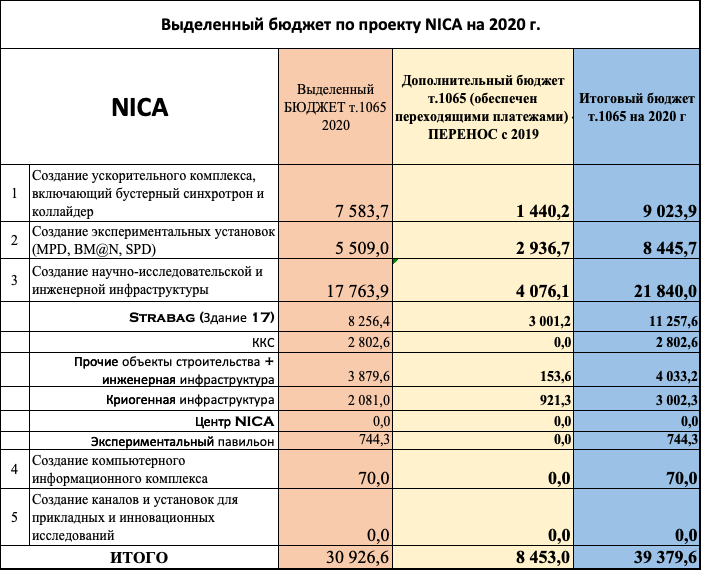 Предполагаемый бюджет проекта NICA с учетом переноса платежей 2019 г.
08 апреля
В.В. Морозов, КК NICA
2
Требуемый бюджет по проекту NICA на 2020 год
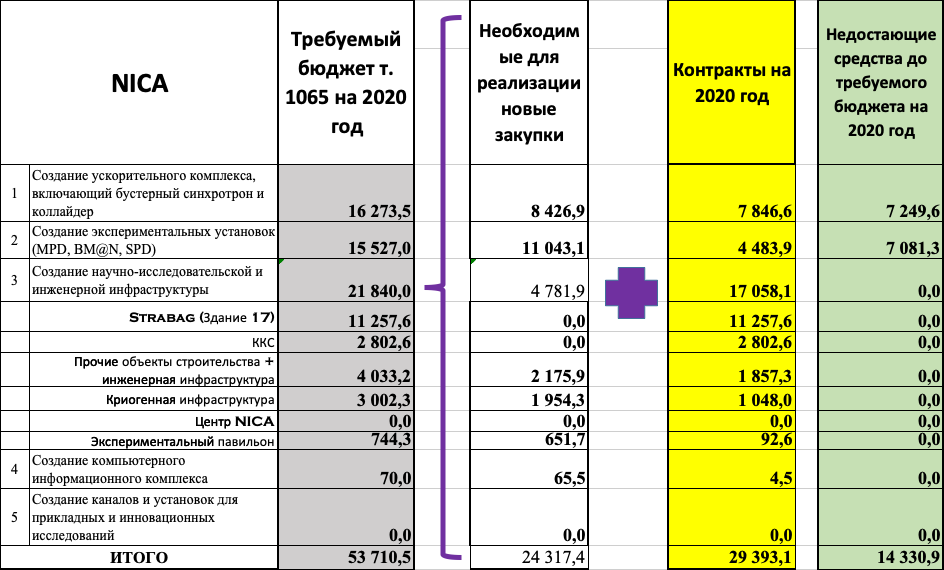 08 апреля
В.В. Морозов, КК NICA
3
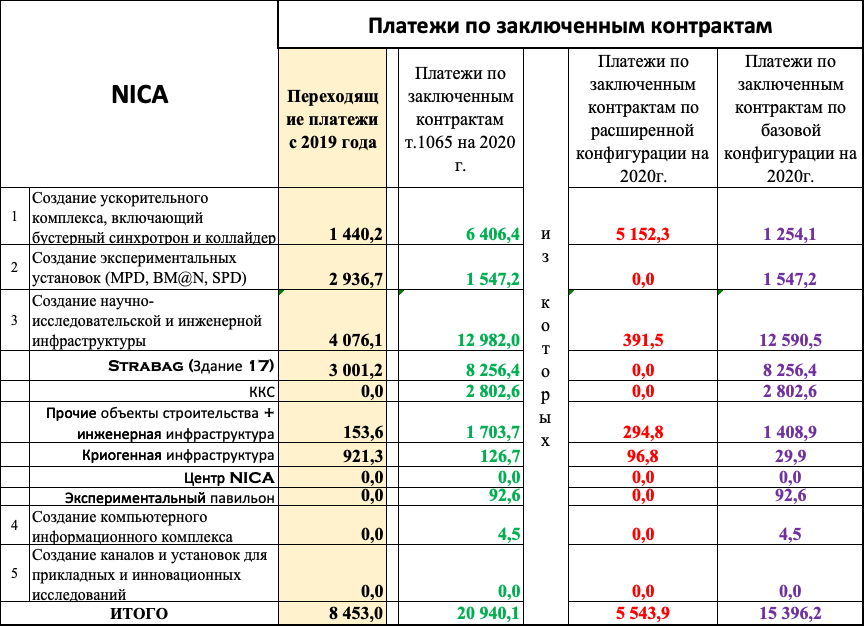 08 апреля
В.В. Морозов, КК NICA
4
Перечень крупных перенесенных платежей по заключенным контрактам по проекту NICA с 2019 на 2020 год
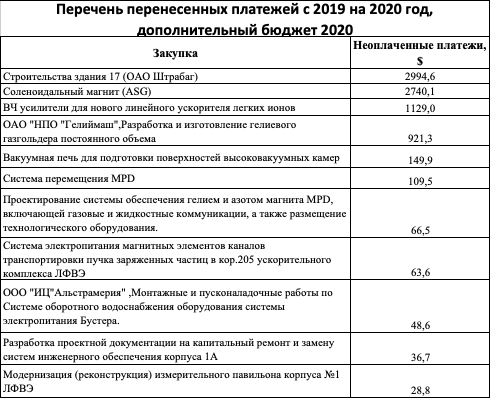 Итого 8 453,0
08 апреля
В.В. Морозов, КК NICA
5
Обязательства по заключенным контрактам отражены на основании отчета 1С “Планируемые платежи по контрактам”. Отчет сформирован в соответствии с приказом директора Института о внесении информации по всем действующим и прошлых контрактам для контроля платежей по заключенным контрактам и дебиторской задолженности (№30 от 22.01.2018)
08 апреля
В.В. Морозов, КК NICA
6
Платежи свыше 200 тыс. долл
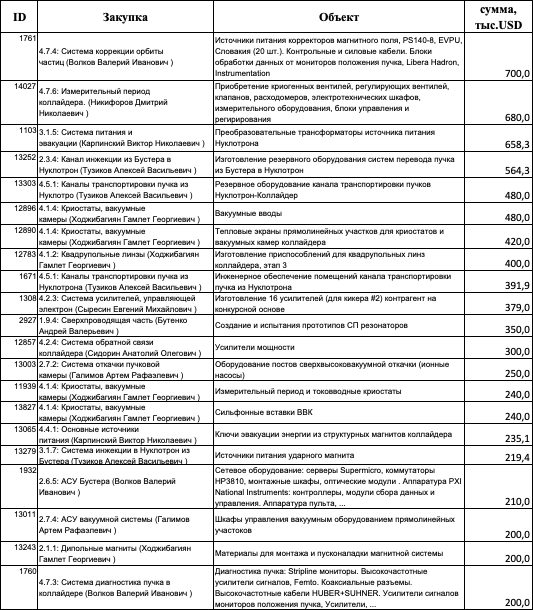 Список крупных закупок
Ускорительный комплекс (Инжекционный комплекс, Бустер, Нуклотрон, Коллайдер)
Список крупных закупок (свыше 200 тыс. долл. США)
08 апреля
В.В. Морозов, КК NICA
7
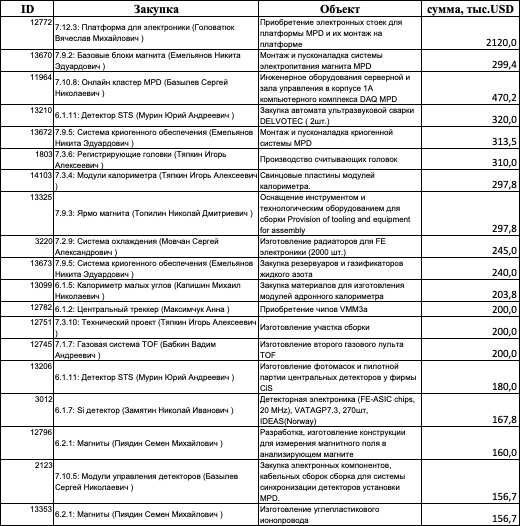 Список крупных закупок
Экспериментальные установки (BM@n, MPD, SPD)
Список крупных закупок (свыше 150 тыс. долл. США)
08 апреля
В.В. Морозов, КК NICA
8
Освоение бюджета 2020 г. по проекту NICA на 07.04.2020
08 апреля
В.В. Морозов, КК NICA
9
Выводы
Необходимая минимальная сумма бюджета для сохранения темпов реализации объектов комплекса NICA в 2020 году – 53 710,5 тыс. долл. США .С учетом возможных рисков (девальвации рубля, волатильности курса доллара, пандемии короновируса) прогноз исполнения бюджета: max - 53 710,5 , min - 46 539,9)
08 апреля
В.В. Морозов, КК NICA
10
Приказ Директора ОИЯИ №30 от 22.01.2018  об эксплуатации подсистемы “Спецификация за закупку” в 1С 8.3 УПП
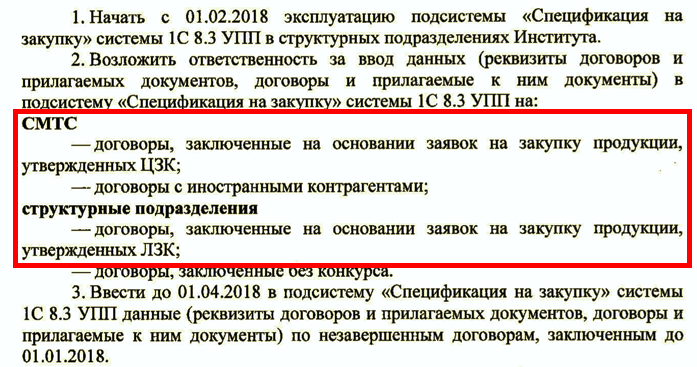 08 апреля
В.В. Морозов, КК NICA
11
Предложения
Создание регламента и порядка учета затрат по проекту NICA (для последующего внесения в учетную политику ОИЯИ) 
Создание единых форм отчетности по проекту комплекса NICA в системе 1С в соответствии с утвержденными регламентом и порядком
Закрепление функциональных зон и ответственности за структурными подразделениями и сотрудниками, вносящими данными в систему 1С в соответствии с приказом Директора ОИЯИ от 22.01.2018 №30
08 апреля
В.В. Морозов, КК NICA
12
СПАСИБО ЗА ВНИМАНИЕ!
08 апреля
В.В. Морозов, КК NICA
13